Beats and Resonance
Sections 9.3 and 9.4
Key Terms
Beat
Beat Frequency
Resonant Frequency
Resonance
Beats
The when tapping your toes “to the beat”, you are actually experiencing the rhythm of the music.
An acoustical beat is the periodic change in sound intensity caused by the interference between two nearly identical sound waves.
Formed when the frequencies of interfering waves are very close in value
Beats and Interference
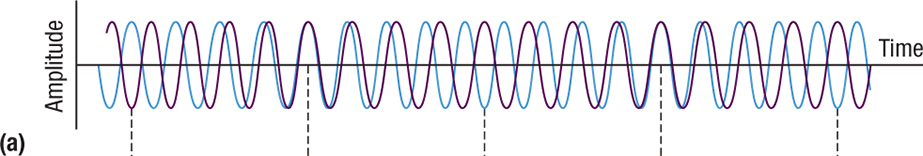 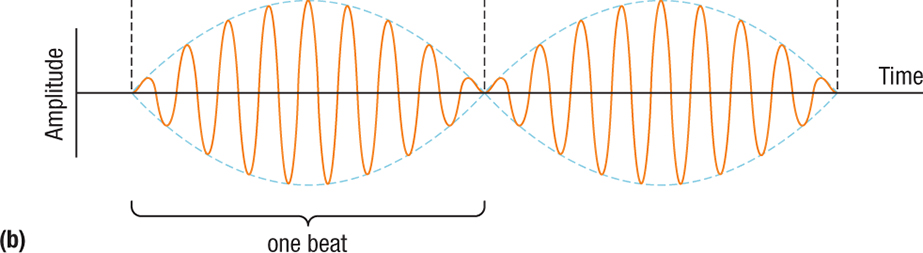 Beats and Superposition
As the waves interfere with one another, they will experience both constructive and destructive interference.
When waves are in phase, amplitude doubles and when waves are completely out of phase, amplitude is nullified.
Because of differing in frequencies, waves will move into and out of phase.
Results in a change in loudness to the listener
The beat.
Beat Frequency
Beats can be used to detect differences in frequency between two waves.
Tuning instruments.
A standard note has a specific frequency
If a tuning fork is used to play that note and a guitar string for that same note is plucked at the same time, there should be no difference in loudness.
If there is a variable difference in loudness, the guitar is out of tune
Beat frequency
Frequency of beats produced by interference of two waves with slightly different frequencies.
Resonance
All materials have frequencies at which the vibrate most easily.
Their resonant frequency
When the frequency of the wave equals the resonant frequency of the medium, the system is said to be in resonance
Homework
Page 429
Questions1, 2, 4
Page 432
Questions 1 b, c, 5